FAMILIAS FORMANDO DISCÍPULOS
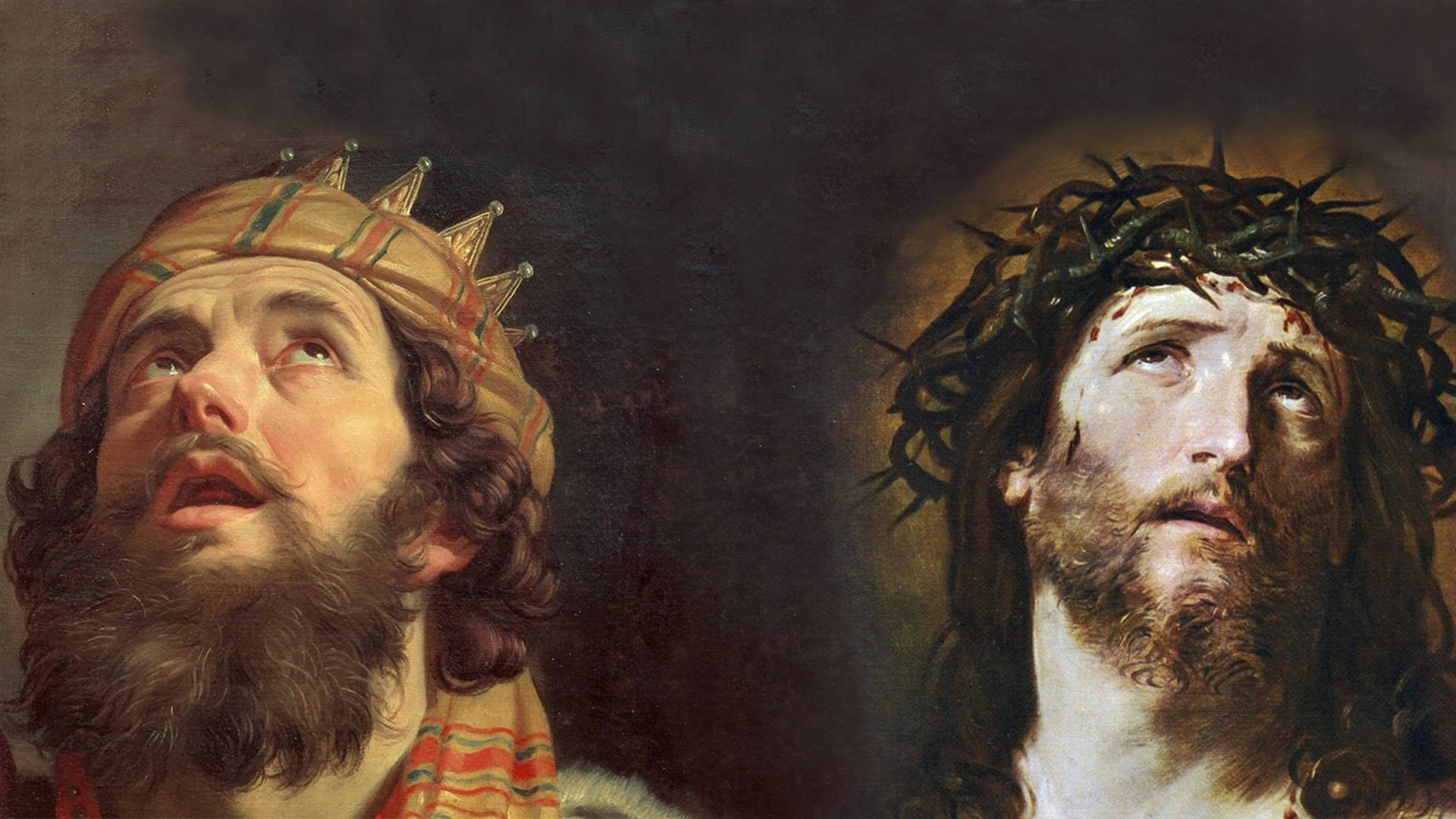 ALIANZA DE DIOS CON DAVID (ALIANZA DEL REINO)
JESÚS EL DESCENDIENTE DE DAVID Y EL REY DE REYES
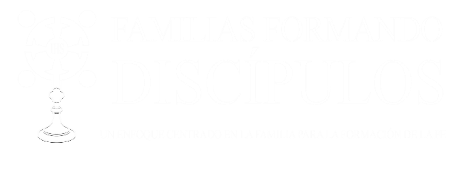 ORACIÓN INICIAL
Señor Dios, Tú amaste tanto a este mundo que nos diste a tu único Hijo, para que también nosotros pudiéramos ser llamados tus hijos. Señor, ayúdanos a vivir todos los días en la alegría y la gracia del Domingo de Pascua. Que tengamos corazones de agradecimiento por tu sacrificio. Tengamos ojos que miren Tu gracia y que nos regocijémonos en nuestra salvación. Ayúdanos a caminar en esa gracia majestuosa y contar Tus Buena Nuevas al mundo. Todo por tu gloria oramos, Señor. 
Amén. 
por Rachel Marie Stone www.womansday.com
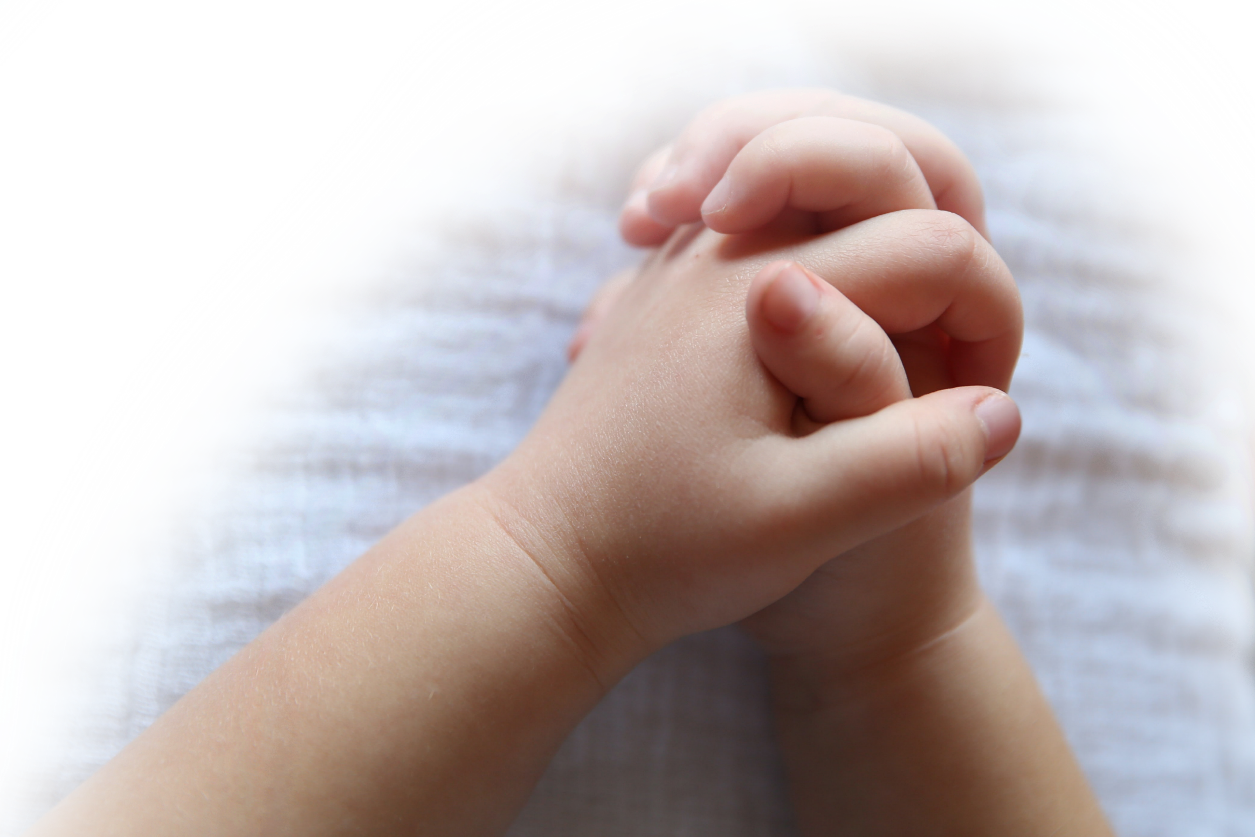 ROMPEHIELOS
DANZA JERUSALEMA
https://www.youtube.com/watch?v=Nt6MhPXXr4Y
Ice Breaker
Bailando la danza Jerusalema, para todas las edades
https://www.youtube.com/watch?v=yalBVOeHqsE
COMPARTIENDO EN FAMILIA
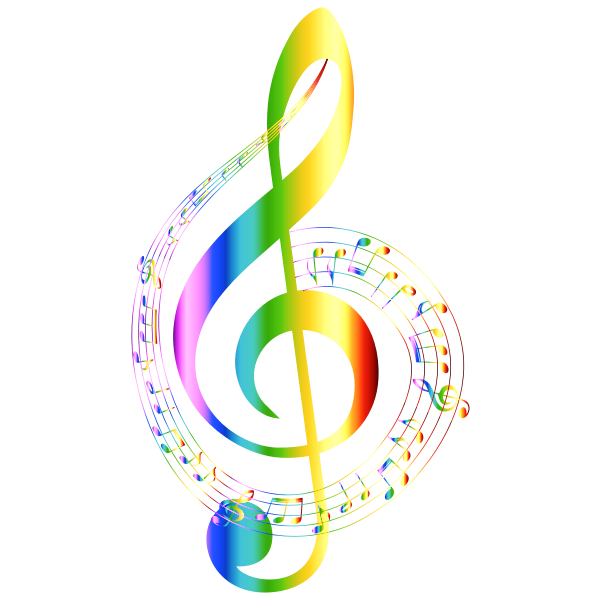 Jerusalén, mi hogar, ¡Sálvame! Únete a mi, ¡No me dejes aquí! Mi lugar no está aquí, Mi reino no está aquí, Sálvame, ¡Ven conmigo!
¿Cuál es tu salmo favorito y por qué?
LOS SALMOS | LENTE CATOLICO
https://youtu.be/4LAFQ8bRT7c
SALMOS del Rey David
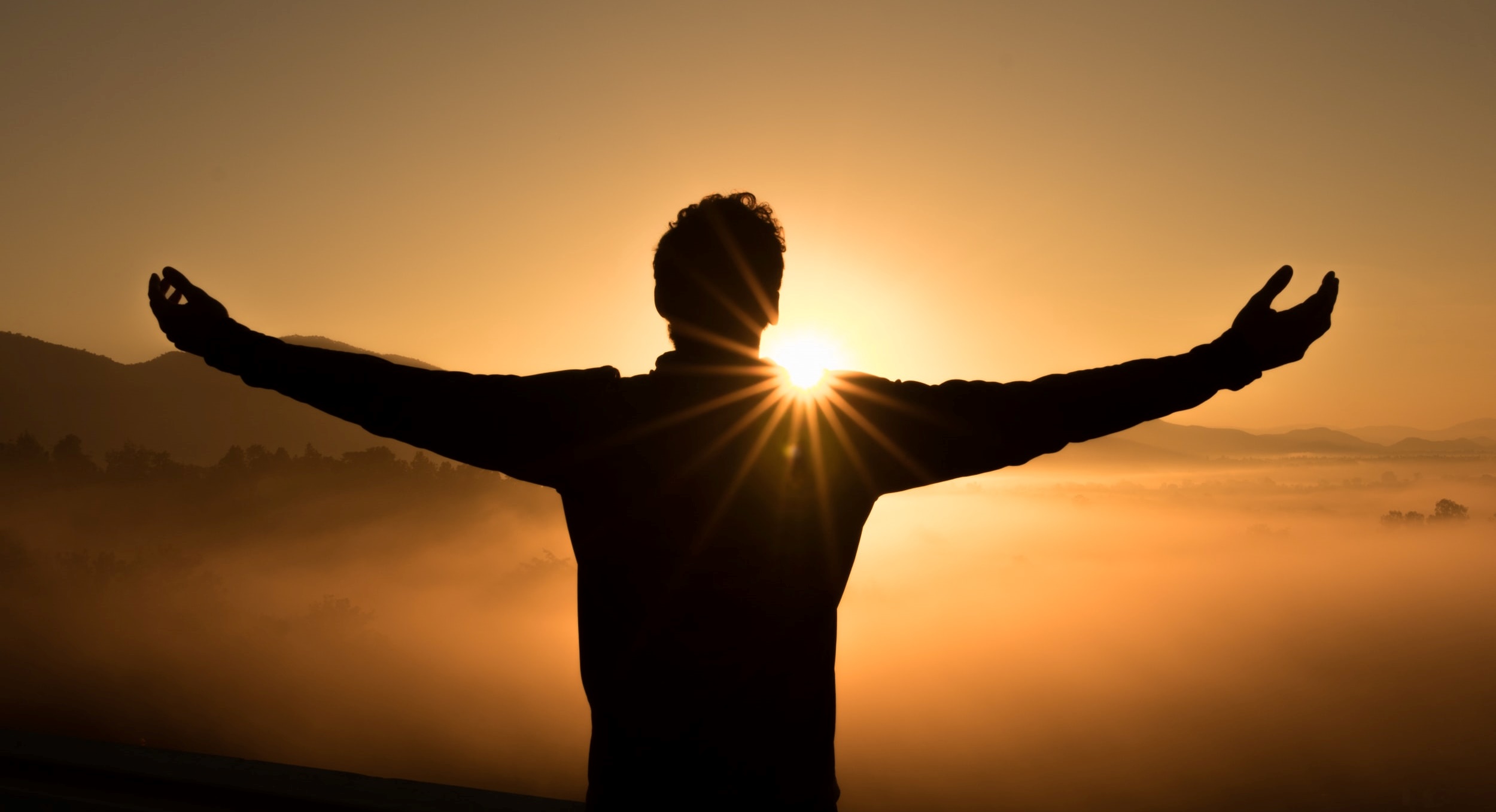 Un hombre conforme al corazón de Dios
LAS PROMESAS
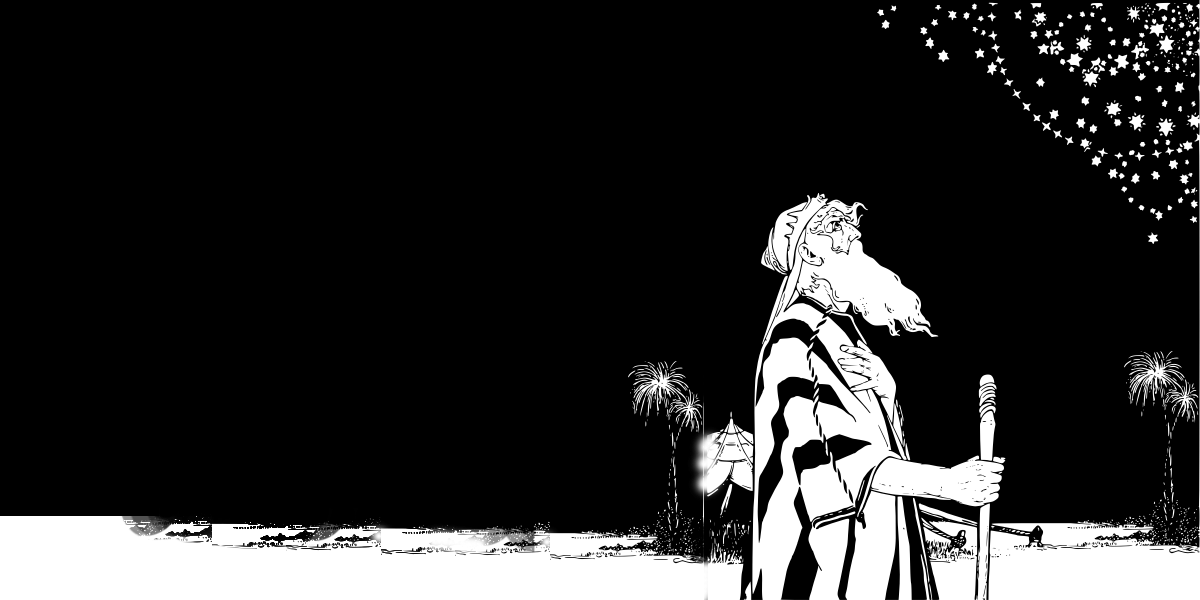 “Engrandeceré tu nombre, y sé tú una bendición”
2. “Tu casa y tu reino permanecerán para
      siempre delante de mí; tu trono 
      permanecerá firme para siempre.
3. “Por ti se bendecirán todos los 
      linajes de la tierra”.
LAS PROMESAS
Y a tu semilla, que es Jesucristo
				                     Gálatas 3:16
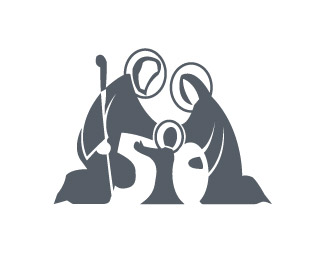 CONVESANDO EN FAMILIA
¿Cuál es el pan de su familia para vivir plenamente los 50
días de la temporada de Pascua?
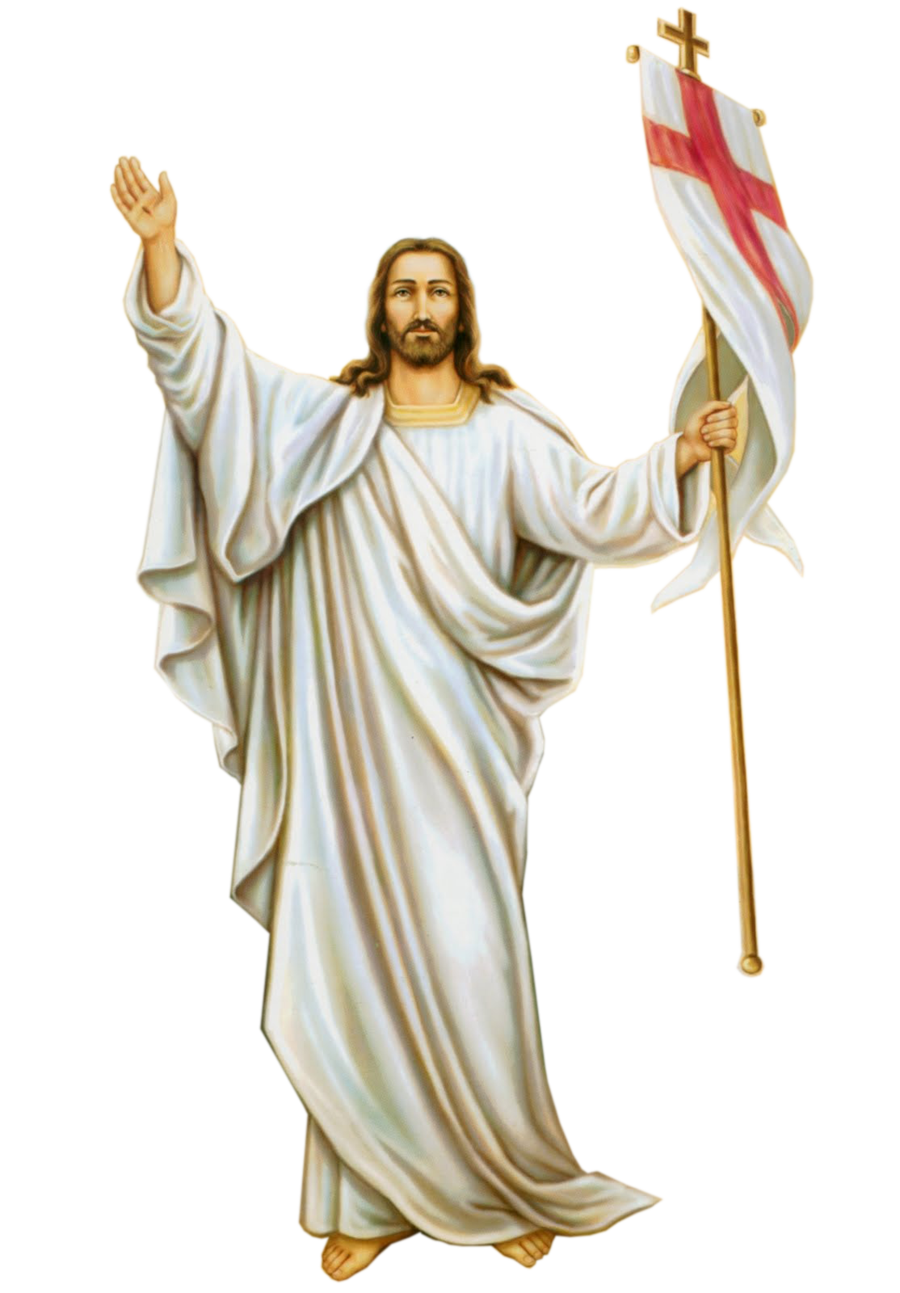 ORACIÓN
Oremos la Coronilla de la Divina Misericordia
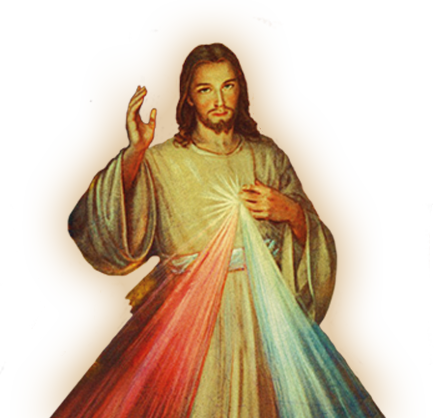